Handlungssicherheit in grenzwertigen Situationen des pädagogischen Alltags




Vorgebirgsschule-Förderschule für geistige Entwicklung  Alfter 2.12.2015
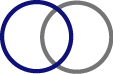 Projekt Pädagogik und Recht©                   
                                  www.paedagogikundrecht.de
GLIEDERUNG 

        -   Gesellschaftliche Aufträge der Schule
        -   Unbeantwortete häufige Fragen der Praxis             

1.     Handlungssicherheit in fachlicher und rechtlicher Orientierung 
1.1   Pädagogische Qualität und Handlungssicherheit
1.2   Verunsichernde Rahmenbedingungen 
1.3   Konsequenz: Handlungssicherheit stärken durch Kindeswohl- Reflexion
1.4   Aber: KW- Reflexion im Spannungsfeld „Pädagogik - Recht“
1.5   Daher: KW- Reflexion integriert fachlich- rechtlich (ganzheitlich) 
1.6   KW- Reflexion: Grundlagen objektivierender Kindeswohl- Kriterien
1.7   Dreidimensionales Entscheiden im Rahmen des Kindeswohls
2.     Spannungsfeld „Pädagogik - Recht“ 
3.     Kindeswohlgefährdung     
4.     Abgrenzung zulässige Macht – Machtmissbrauch/ Prüfschema   
 Machtmissbrauch begünstigende Aspekte 
 Zustimmung Sorgeberechtigter
 Aufsichtsverantwortung
 Permanenter Qualitätszyklus
9.     Workshop
VORGEBIRGSSCHULE: GESELLSCHAFTLICHE AUFTRÄGE


Heilpädagogischer Auftrag, Bildungsauftrag, Aufsichtsauftrag 

    „Die Schule unterrichtet und erzieht junge Menschen“ (§ 2 I SchulGNRW) 



    → Fördern der Bildung/ Entwicklung 
         = Wissens- und Wertevermittlung im Rahmen des heilpädagog. Auftrags

     → Fördern im heilpädagogischen Auftrag
          = Eigenständigkeit, Gemeinschaftsfähigkeit, Entwicklgs.-/ Bildungsstand  
              im Kontext der “Teilhabe am gesellschaftlichen Leben”

     → Aufsichtsverantwortung 

          = Zivilrechtliche Aufsichtspflicht u. Gefahrenabwehr (Befugnis akuter 
              Eigen- oder Fremdgefährdung des/ r Kindes/ Jugendln. zu begegnen).
Projektziel Nr.1:  Kindesschutz durch Handlungssicherheit im päd. Alltag

Aber: PädagogInnen sehen s.mit unbeantworteten Fragen allein gelassen/ z.B.:

  Was bedeuten „Gewalt“ und “entwürdigende Maßnahme“ (“Gewaltverbot”)?
  Welche fachlichen und rechtlichen Grenzen sind zu wahren?
  Wie sind die Kindesrechte im Spannungsfeld mit dem Erz.auftrag zu leben?
  Was ist bei verbalen bzw. körperlichen Aggressionen möglich?
  Wann sind aktive päd.Grenzsetzungen möglich, z.B. die Wegnahme eines 
     Gegenstands, mithilfe dessen anderes Eigentum beschädigt wurde?
  Was ist mit Handywegnahmen?
  Darf ich mich einem Kind/ einer/m Jugendlichen in den Weg stellen, damit  
     zugehört wird?
  Darf ich dabei auch festhalten?
  Wo beginnt Freiheitsentzug und endet Freiheitsbeschränkung?
  Was ist mit Postkontrolle, Handy- und Zimmerdurchsuchung?  
  Wann sind Fixierungen möglich, z.B. am Boden?
  Wann liegt eine Kindeswohlgefährdung vor?
Unbeantwortete Fragen der Praxis
1.   Handlungssicherheit in fachlicher und rechtl. Orientierung
1.1   Pädagogische Qualität und Handlungssicherheit

Achtsamkeit              → Aufmerksamkeit, um Leid zu vermeiden/ verringern
Wertschätzung          → Respekt,  Wohlwollen,  Anerkenng.: Zugewandtheit, 
                                         Interesse, Aufmerksamkeit, Freundlichkeit
Grenzsetzung            → verbale oder aktive pädagogische Grenzsetzung  

Pädagogische Qualität setzt vor allem Handlungssicherheit Aller voraus ! 

Handlungssicherheit  Verantwortlicher in  fachlichen und rechtl. Grenzen: 
PädagogInnen, Leitung, Träger, Behörde im Rahmen des „Kindeswohls“  

   → fachlich begründbares Verhalten = Legitimität 
   → rechtmäßiges Verhalten = Legalität 
   → Beteiligte müssen v. gemeins. KW-Bewertungssystem ausgehen, haben 
        päd. Haltung objektivierend zu reflektieren: auf der Basis v. „Leitlinien päd. 
        Kunst“ u. „fachl. Handlungsleitlinien“ des Trägers (§ 8 b II Nr.1 SGB VIII /)         
   → ausschließlich nach eig. Haltung entscheiden, führt zu Beliebigkeitsgefahr.
1.   Handlungssicherheit in fachlicher und rechtl. Orientierung
1.1 Pädagogische Qualität und Handlungssicherheit

 () § 8b SGB VIII „Fachl.Beratung/ Begleitung zum Schutz v.Kindern/ Jln.“

(1) Personen, die beruflich in Kontakt mit Kindern/ Jugendlichen stehen, haben  
      bei der Einschätzung einer  Kindeswohlgefährdung im Einzelfall gegenüber  
      dem örtlichen Träger der Jugendhilfe  Anspruch auf Beratung durch eine in-  
      soweit erfahrene Fachkraft.

(2) Träger v. Einrichtungen, in denen sich  Kinder oder Jugendliche  ganz- tägig oder  für einen Teil des Tages aufhalten  oder in denen sie  Unter- kunft erhalten …haben gegenüber dem überörtlichen Träger der Jugendhil- fe  Anspruch auf  Beratung bei der  Entwicklung und  Anwendung  fachlicher Handlungsleitlinien

1.   zur Sicherung des  Kindeswohls und zum Schutz vor Gewalt  sowie 
2.   zu Verfahren der Beteiligung von  Kindern und Jugendlichen  an struktu-  
      rellen Entscheidungen in der Einrichtung sowie zu Beschwerdeverfahren 
      in persönlichen Angelegenheiten.
1.   Handlungssicherheit in fachlicher und rechtl. Orientierung
1.2   Verunsichernde Rahmenbedingungen

“KW ist wahrscheinlich das zynischste Lügenwort, dass s.ein deutscher Ju- 
       stiz-/ Behördenapparat seit über 50 Jahren hat einfallen lassen, eine Wort- hülse, um noch das größte Verbrechen gegen Kinder zu decken” („Die va- terlose Gesellschaft“/ Matthias Matussek). 

Kindeswohl = „unbestimmter Rechtsbegriff“ ohne „Beurteilungsspielraum“

Was bedeutet Aufsichtsverantwortung?

Gefahrenabwehr = Befugnis auf akute Eigen- oder Fremdgefährdg. der/ s  Schülers zu reagieren: erforderliche, „geeignete“ und „verhältnismäßige“ (ultima ratio) Reaktion

Zivilrechtl. Aufsichtspflicht = Pflicht im Rahmen von „Vorhersehbarkeit“ u.  „Zumutbarkeit“

Definition „Gefahr“ s. nächste Folie
1.   Handlungssicherheit in fachlicher und rechtl. Orientierung
1.2  Definition „Gefahr“

 1. Gefahr = hinreichende  Wahrscheinlichkeit  eines  Schadens; möglicher 
                          Schaden (latente Gefahr) reicht nicht

 2. Akute Eigen- oder Fremdgefährdung im Rahmen der Aufsicht =  
        hohe Wahrscheinlichkeit eines Schadens
1.3  Konsequenz: Handlungssicherh. durch Kindeswohl-Reflexion stärken
        
        der „unbestimmte Rechtsbegriff Kindeswohl“ ist zu reflektieren
----------------------------------------------------------------------------------------------------------


         


----------------------------------------------------------------------------------------------------------

Die pädagogische Haltung ist über eine objektivierend wirkende Reflexion zu filtern: primär fachlich, danach rechtlich. 

Viele “meinen es gut”. Päd. Qualität erfordert aber, dass aufgrund pers. Haltung für richtig erachtetes Verhalten im Rahmen „fachlicher Begründbarkeit“ u.rechtl. Zulässigkeit reflektiert wird (Reihenfolge wichtig !).  Ausschließlich nach eigener Haltung zu entscheiden, bedeutet Gefahr der Beliebigkeit oder gar Willkür.
1.   Handlungssicherheit in fachlicher und rechtl. Orientierung
Verunsichernden Rahmenbedingungen ist zu begegnen durch eine objekti-
    vierende KW- Reflexionsebene (weniger Subjektivität).      
    Das setzt gleiches KW-Verständnis Verantwortlicher voraus und ein darauf 
    basierendes gemeinsames KW- Bewertungssystem (Prüfschema), um der 
    Gefahr von Beliebigkeit und Willkür zu begegnen.
1.   Handlungssicherheit in fachlicher und rechtl. Orientierung
1.4   Aber: KW- Reflexion im Spannungsfeld „Pädagogik – Recht“


Jede Grenzsetzung bedeutet einen Eingriffen in ein Kindesrecht. Entscheidend ist, ob das Kindesrecht verletzt wird, das heißt ob ein Machtmissbrauch vorliegt (s. Ziifer 4/ Prüfschema).

1.5   Daher: Kindeswohl- Reflexion integrativ fachlich- rechtlich 

Das sichert päd.  Qualität. Parallele fachliche und rechtliche Bewertungen  sind  umständlich und  wenig verständlich: sie können  pädagogische Kreativität  be- hindern (Absicherungsdenken). 

Auch  ist die Unterscheidung  zwischen  fachlich  begründbarer  pädagogischer Grenzsetzung und rechtlich  zulässiger Gefahrenabwehr  nur in einer  ganzheit- lich fachlich-rechtlichen Sicht möglich: in einheitlichem KW- Bewertungssystem: Abgrenzung zulässige Macht- Machtmissbrauch auf einheitl. Basis (Ziffer 4).
1.   Handlungssicherheit in fachlicher und rechtl. Orientierung
1.6   KW- Reflexion: Grundlagen objektivierender Kindeswohl- Kriterien
Die ganzheitlich fachlich-rechtliche Reflexion d. Kindeswohls basiert auf:

Fachlich: 
       -   Innere Bindungen des K./ J.       
       -   Wille des K./ J.  
       -   Kontinuität und Stabilität von Erziehungsverhältnissen
       -   Positive Beziehungen zu den Eltern 

Rechtlich:
       -   Art. 3 UN Kinderrechtskonvention: „Bei allen Maßnahmen, die Kinder
           betreffen, ...ist das Wohl des Kindes ein Gesichtspunkt, der vorrangig zu  
           berücksichtigen ist“: best interest/ wohlverstandenes Kindesinteresse → 
           Sicht des K./ J.  
       -   § 1 Abs.1 SGB VIII: “Jeder junge Mensch hat ein Recht auf Förderung  
           seiner Entwicklung zu einer eigenverantwortl. und gemeinschaftsfähigen   
           Persönlichkeit” → allgemeines Ziel der Erziehung
       -   § 1666 BGB: Kindeswohl beinhaltet „körperl., geist., seelisches Wohl“.
1.   Handlungssicherheit in fachlicher und rechtl. Orientierung
1.7   Dreidimensionales Entscheiden im Rahmen des Kindeswohls

       - Basis = pädagogische Haltung   
       - darauf aufbauend fachl. Reflexionsebene: ist Entscheidung fachlich be-  
          gründbar? wird nachvollziehbar ein pädagogisches Ziel verfolgt?
       - darauf aufbauend rechtl. Reflexionsebene: Kindesrechte, Zustimmung  
         Sorgeberechtigter, Gefahrenabwehr
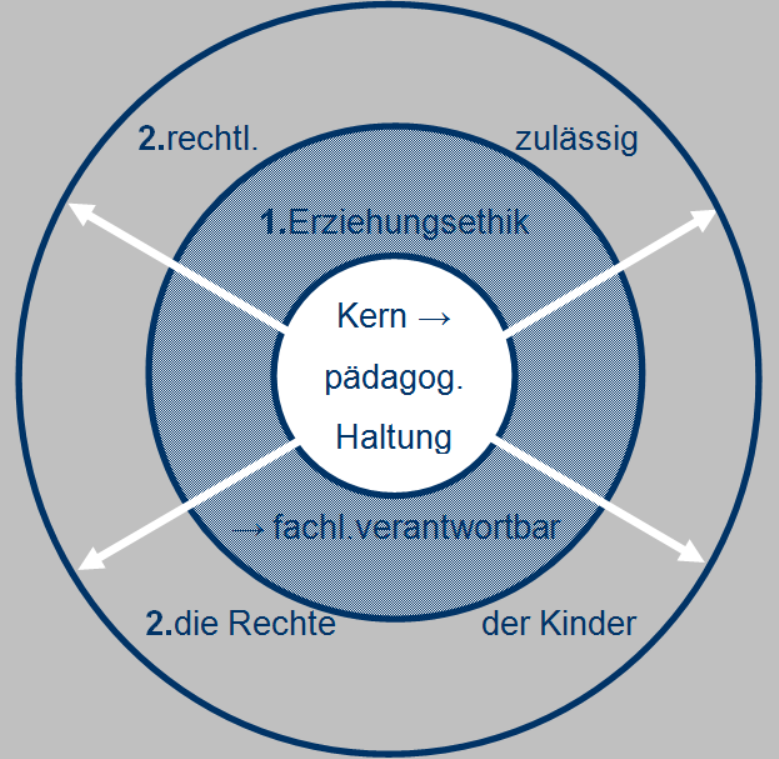 2.   Spannungsfeld Pädagogik - Recht
Zwei Ebenen unterscheiden:  

a. abstrakte Ebene→ Kindesrechte - Kataloge

b. Praxisebene      → gelebte Kindesrechte i. Spannungsfeld Pädagogik-Recht

Wenn Pädagogik in grenzsetzender Form verantwortet wird, muss dies Rechte v. Kindern/ Jugendlichen (Kindesrechte) tangieren. In diesem Sinne greift  jede verbale pädag. Grenzsetzung - z.B. ein Verbot - automatisch in ein Kindesrecht ein, i.d.R. in die „Allgemeine Handlungsfreiheit“. Das gleiche gilt für aktive  päd. Grenzsetzungen wie Handywegnahmen. Es besteht ein  natürliches Spanngs.- feld zwischen Kindesrechten und Erziehungsauftrag.

Die Frage lautet: wird ein Kindesrecht verletzt? Liegt Machtmissbrauch vor? 


Merke: Zwischen Eingriffen in Kindesrechte und deren Verletzung (Machtmiss-  
             brauch) unterscheiden !
2.   Das Spannungsfeld Pädagogik - Recht
Päd. Grenzsetzungen (verbal oder aktiv), d.h. pädagogisch begründbare  Ein- griffe in ein Kindesrecht, sind nicht nur fachlich verantwortbar, vielmehr auch rechtlich zulässig, sofern die Zustimmung Sorgeberechtigter vorliegt. 

                          Wichtig: Sorgerechtsmissbrauch bei Kindeswohlgefährdung 
                                          und Straftat !

Wären solche Eingriffe rechtlich unzulässig, wäre jede Grenzen setzende Pä- dagogik unmöglich. 


→   Kinderrechte entfalten ihre Bedeutung im Spannungsfeld mit dem 
       Erziehungsauftrag
KWG → § 1666 BGB                   Die  Gefährdung des  körperlichen, geistigen   
                                                      oder  seelischen  Wohls des Kindes / Jugdln.
   
 
KWG  wird in  folgender  Dreigliedrigkeit fachlich - rechtlich konkretisiert:

a.    Lebens- oder erhebliche Gesundheitsgefahr

b.    Prognose andauernder Gefahr für körperl., geistiges oder seel. Wohl:  
        z.B. Nichtwahrnehmen der Erziehungsverantwortung o.Vernachlässigung*
        (*aufgrund fehlender o. unzureichender Fürsorge elementare Bedürfnisse 
        nicht  oder mangelhaft  befriedigt, mit  Prognose  chronischer  körperlicher,
        geistiger oder seelischer Unterversorgung)

c.    Andauerndes Nichtbeachten von Mindeststandards,die Aufsichtsinstan- zen im Rahmen des „Kindeswohls“ festgelegt haben.
3.   Kindeswohlgefährdung
3. Kindeswohlgefährdung
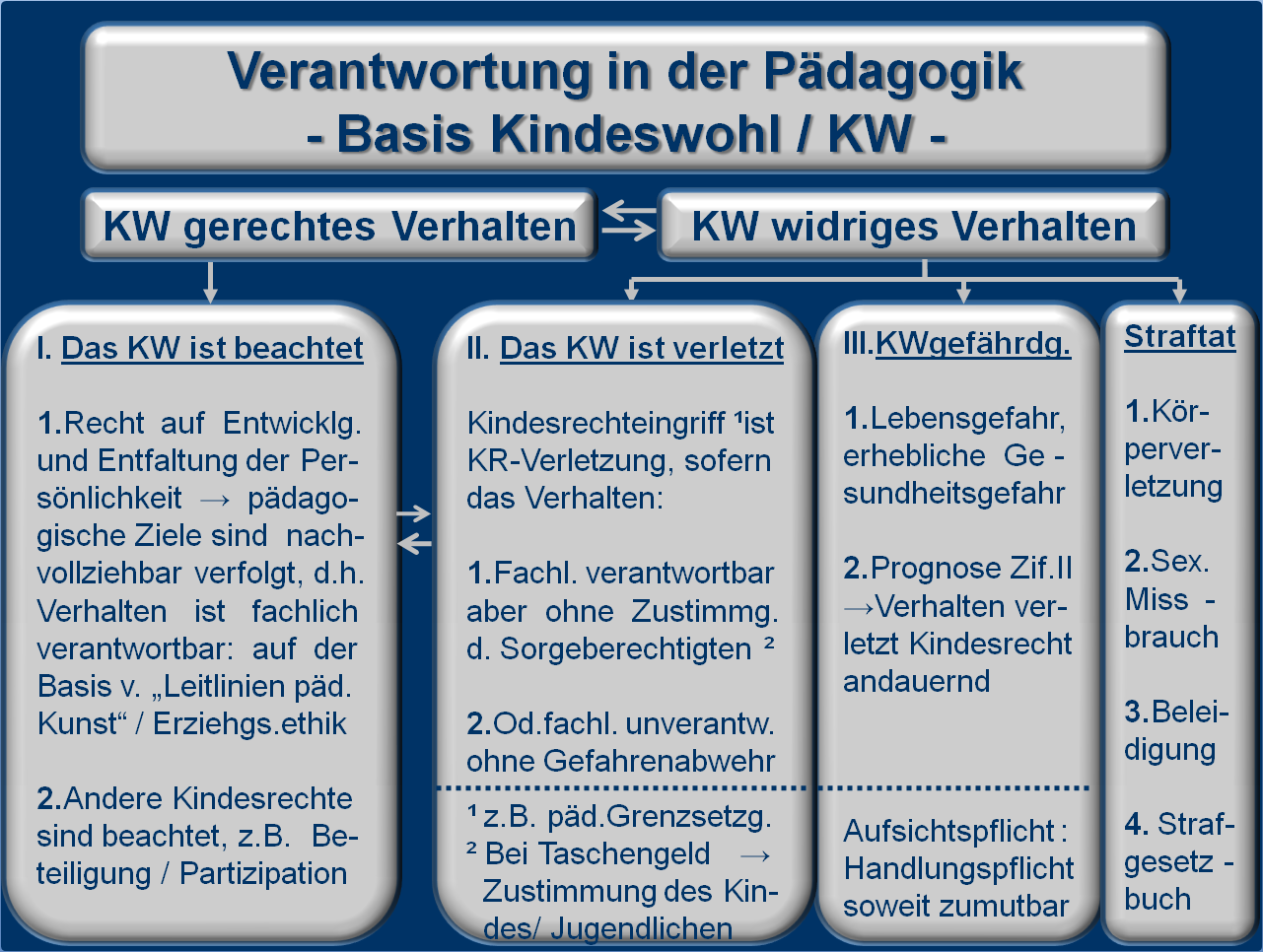 4.   Abgrenzung zulässige Macht - Machtmissbrauch
Grenzsetzungen sind Kindesrechtsverletzung, d.h. Machtmissbrauch, bei: 

  Straftaten, z.B. Körperverletzung, sexueller Missbrauch

  Kindeswohlgefährdungen

  Verhalten der/s PädagogIn ist zwar fachl. begründbar, der Kindesrechts-  
     eingriff erfolgt jedoch ohne Zustimmung Sorgeberechtigter und es liegt  kein 
     geeignetes, verhältnismäßiges Reagieren auf eine  akute Eigen- / Fremdge- 
     fährdung vor, die vom Kind / Jugln. ausgeht (rechtlich zul. Gefahrenabwehr)

  Verhalten der/s PädagogIn ist fachl. nicht begründbar und es liegt keine 
     rechtlich zulässige Gefahrenabwehr vor
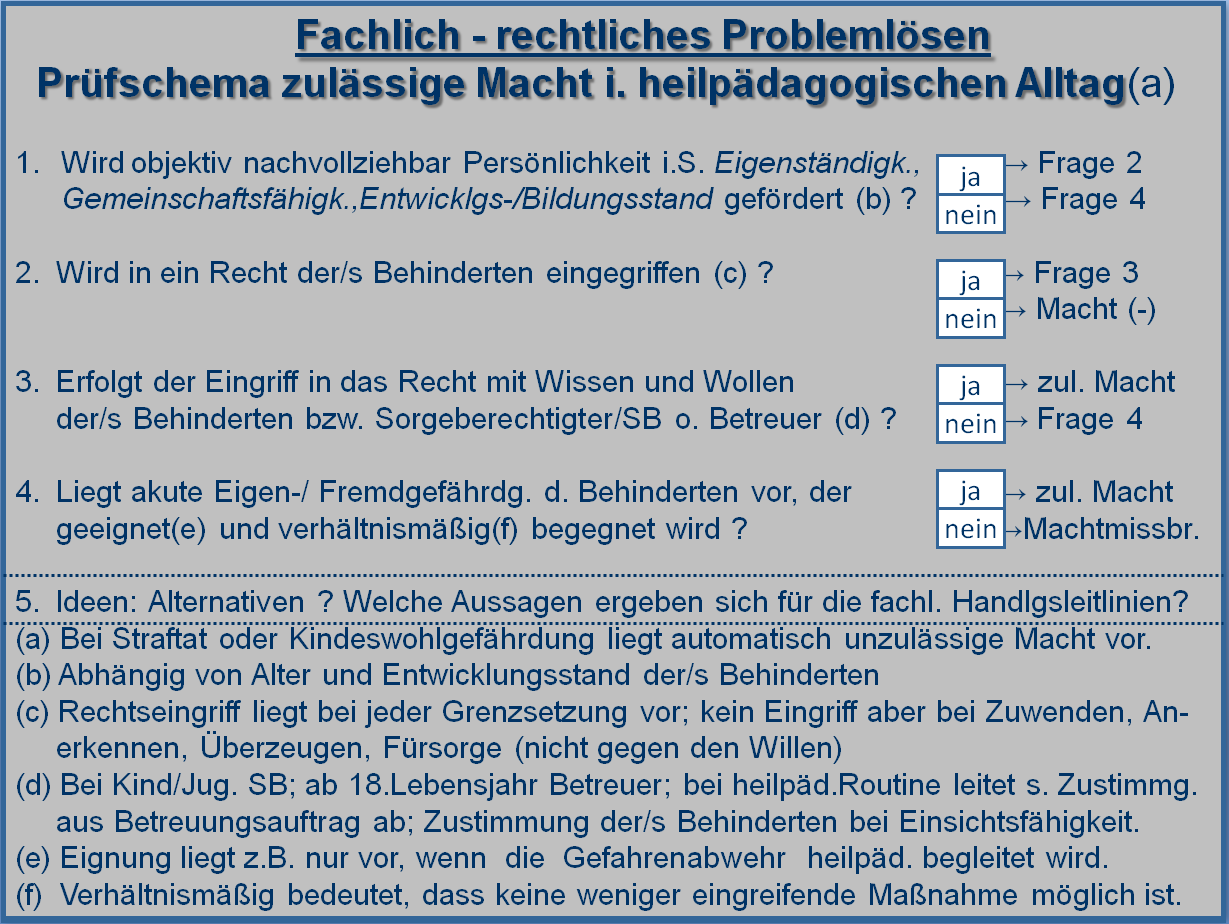 Beispiel „Machtspirale“ :

      - Kind/ Jug. stellen, damit zugehört wird (PädagogIn stellt sich vor K/J)

      - kurzfristiges  Festhalten am  Arm, damit zugehört wird

      - in die Tür stellen, damit päd. Prozess nicht beendet  wird

      - Gefahrenabwehr. „zu Boden bringen und festhalten“  
       
      
      Vorsicht !

      Kein „Pädagogikimport“ typ. Gefahrenabwehr
4. Abgrenzung zulässige Macht - Machtmissbrauch
Freiheitsbeschränkung liegt vor, wenn die körperliche Bewegungsfreiheit eines Kindes/ Jugendlichen erschwert oder für kürzere Zeit ausgeschlossen wird. Von einem kürzeren Zeitraum ist auszugehen, sofern der Ausschluss der Bewegungsfreiheit auf eine bestimmte insoweit schnell veränderbare Situation ausgerichtet ist. Die Maßnahme ist daher von Anfang als nur vorübergehend eingeplant, was das Kind/ die/der Jugendliche so auch empfinden kann.

Freiheitsentzug ist der Ausschluss der körperlichen Bewegungsfreiheit, der sich nicht als Freiheitsbeschränkung darstellt. Eine richterliche Genehmigung ist erforderlich.
4. Abgrenzung zulässige Macht - Machtmissbrauch
5.   Machtmissbrauch begünstigende Aspekte
Fehlende Leitlinien zum professionellen Umgang mit päd. „Macht“ („fachl. Handlungsleitlinien“ des Schulträgers)

Fehlende Reflexion

Fehlende Beschwerdestrukturen

Fehlende Beschwerdekultur

Fehlende Aufklärung über Kindesrechte; Vorsicht: isolierte Aufklärung durch Kindesrechtkataloge läuft Gefahr, das Spannungsverhältnis Erziehungs- auftrag- Kindesrechte zu übersehen, falsche Hoffnungen bei Kindern/Jlchn.  zu wecken oder pädagogische Prozesse zu konterkarieren.
6.   Zustimmung Sorgeberechtigter/ Eltern


Hinweis: sofern päd. Verhalten für die/ den Sorgeberechtigte/ n vorhersehbar ist - weil pädagogische Routine - , ist deren/ dessen Zustimmung entbehrlich.

Die Zustimmung Sorgeberechtigter gilt daher als stillschweigend erteilt:

      soweit Verhalten der PädagogInnen für Sorgeberechtigte vorhersehbar 
        ist (Erziehungsroutine). 

Ist das nicht der Fall, ist die ausdrückliche Zustimmung erforderlich, am besten anhand „fachl. Handlungsleitlinien“ (§8b II Nr.1 SGB VIII), die Sorgeberechtigte bei Aufnahme gegenzeichnen. Darin wird die pädag. Grundhaltung des Trägers grundsätzlich und mittels typischer Fallbeispiele erläutert.
6.   Zustimmung Sorgeberechtigter/ Eltern

Unvorhersehbare Pädagogik: ausdrückl.Zustimmung erforderlich

Kurzform: Vordruck „Zustimmung und Bestätigung der/ s Sorgeberechtigten“: Zustimmung zur Pädagogik u.  Kenntnisnahme möglicher Gefahrenabwehr im Rahmen der Aufsichtsverantwortung

„Fachl. Handlungsleitlinien“- permanenter QM-Prozess
6.   Zustimmung Sorgeberechtigter/ Eltern
6.1 Vordruck „Zustimmung und Bestätigung der/ s Sorgeberechtigten“
    
Ich bin damit einverstanden, dass die Schule … meinem/ unserem Erziehungsauftrag notfalls mittels aktiver päd. Grenzsetzung entspricht. 

Ich nehme zur Kenntnis, dass unter Beachtung ges.Voraussetzungen Maß- nahmen der Gefahrenabwehr durchgeführt werden, z.B. als Festhalten o. „am Boden fixieren“.

6.2 „Fachliche Handlungsleitlinien“ im Zeitpunkt der Schulaufnahme
6.   Zustimmung Sorgeberechtigter/ Eltern
Soweit aktive päd. Grenzsetzungen o. Maßnahmen der Gefahrenabwehr durch- geführt werden, wird Sorgeberechtigten Transparenz u. Überprüfbarkeit ge- währleistet. Bei Nachfrage wird das Verhalten d. PädagogogInnen Sorgebe- rechtigten im Kontext „kindeswohlgerechtes Verhalten“ erläutert. 

Die/ der Päd. verhält sich dabei dann kindeswohlgerecht, beachtet also das Kindeswohl:
 
wenn sie/ er nachvollziehbar päd. Ziele verfolgt, d.h. ihr/ sein Verhalten ist fachl. begründbar und die Zustimmung Sorgeberechtigter liegt vor. 

bzw. wenn - bei fachlicher Unbegründbarkeit - einer akuten Gefahrenlage begegnet wird
7. Aufsichtsverantwortung
Träger sehen sich im Doppelauftrag „Pädagogik/ Bildung - Aufsicht“ in der Verantwortung, zwischen aktiver pädag. Grenzsetzung (a) und Maßnahme der Gefahrenabwehr in  der  Aufsichtsverantwortung (b) zu unterscheiden. 

Aktive päd. Grenzsetzung (in d.Tür Stellen, Wegnahme v. Gegenständen, kurzfr. Festhalten im päd. Gespräch) werden angewendet, wenn sie  nach- vollziehbar geeignet sind, ein  päd.  Ziel zu verfolgen (fachlich begründbar). Sie kommen in Betracht, wenn pers.Zuwendung + verbale päd.Grenzsetzg.  keinen Erfolg haben bzw. versprechen.  

b.    Maßnahmen d. Gef.abwehr (Festhalten bei Angriff, „am Boden Fixieren“) resultieren aus d. Aufsichtsverantwortung d. Anbieters, sofern vom K./ J. eine akute Selbst- o. Fremdgefährdung ausgeht u. päd. begründbare Reak- tionen etwa aus Zeitgründen auszuschließen sind. Es wird jeweils so rea- giert wie dies als geringste Belastung empfunden werden kann.Wenn mög- lich, wird versucht, Maßnahmen d. Gef.abwehr durch päd.Verhalten zu ver- meiden. Sofern sie aber unumgänglich sind, wird Situation schnellstmöglich päd. aufgearbeitet.
7. Aufsichtsverantwortung wird wahrgenommen:
im Rahmen der Pädagogik mittels Zuwendung/ Gespräch/ Ermahnung oder
    verbaler bzw. aktiver pädagogischer Grenzsetzung 

im Rahmen zivilrechtl. Aufsichtspflicht bei Schadensgefahr durch Eigen- o. Fremdgefährdung des/ r Kindes/ Jugendlichen: 

   Vorhersehbarkeit: welcher Geschehensablauf ist in der Situation bei dem   
      K./ J.  in dessen/ deren Alter/ Entwicklungsstufe sowie unter Berücksichti-  
      gung der  Vorgeschichte vorhersehbar (Risikoanalyse / Risikoprognose)?
   Erforderlichkeit: welches Verhalten ist erforderlich?
   Zumutbarkeit:  ist  dieses  Verhalten für  die / den  PädagogIn  zumutbar?

 im Rahmen strafrechtl. Rechtfertigung bei akuter Eigen- / Fremdgefährdung 
     des/r K./ Jugln. durch erforderl., „geeignete“, „verhältnismäßige“ Maßnahme: 
     Gefahrenabwehr (z.B. Festhalten/ am Boden Fixieren). 

     Hinweis:   
   Pädagogik kann zwischen Kind/ Jugln und PädagogIn ein “päd. Band” si-
    sichern, d.h. Maßnahmen d. Aufsichtspflicht oder der Gefahrenabwehr mi- nimieren, im Einzelfall sogar entbehrlich machen.
7. Aufsichtsverantwortung - Hinweise
Aufsichtsverantwortg. bedeutet nicht, dass einer Gefahr mittels Maßnahmen 
     der Aufsichtspflicht begegnet werden muss. Vielmehr sollte auf eine Gefahr 
     - ausgenommen akute Gefahr - primär päd. reagiert werden.

  In akut gefährlichen Situationen kommen aufgrund der Eilbedürftigkeit statt   
     päd. Reaktionen nur Maßnahmen der Gefahrenabwehr in Betracht.

  Bei akuter Gefahr sind neben Maßnahmen der Gefahrenabwehr (z.B. Not-  
     wehr/ Nothilfe) Reaktionen im Kontext der Aufsichtspflicht zu bedenken.

  Sofern in einer Gefahrenlage PädagogInnen ihre primäre päd.Verantwortung 
     nicht wahrnehmen u. sich darauf einrichten, in der weiteren Entwicklung auf 
     eine akute Gefahr mittels Gefahrenabwehr  zu reagieren, ist  dies  nicht  nur 
     fachlich unbegründbar und illegitim, vielmehr auch illegal. Derart nicht wahr- 
     genommene Erziehungsverantwortung ist “Machtmissbrauch”.
7. Aufsichtsverantwortung
Zur Aufsichtsverantwortung lässt sich noch Folgendes feststellen:

     Die Gefahrenabwehr beinhaltet, dass PädagogInnen akuter Eigen- oder 
        Fremdgefährdg. in ihrer Obhut befindlicher K./ J. “geeignet” u. “verhältnis- 
        mäßig” begegnen. Damit verbundene Maßnahmen sind unter jurist.Aspekt
        gerechtfertigt: PädagogInnen sind-  soweit sie erforderlich, "geeignet" und 
        "verhältnismäßig" handeln- befugt, in die Rechte des/ r K./ J. einzugreifen.

     “Geeignet” ist Verhalten in der Gefahrenabwehr, wenn es aus Sicht ei-  
        nes (fiktiv) neutralen Beobachters i.d. Lage ist, der Gefährdung zu begeg- 
        nen u. nur, wenn die Situation mit dem betroffenen K./ J. päd.aufgearbeitet 
        wird. Letzteres bedingt, dass besondere päd.Konzepte zu entwickeln sind, 
        um mit Gefahrenabwehr - Maßnahmen verbundene  Nebenwirkungen  zu 
        neutralisieren. Verhalten ist  z.B.  ungeeignet, wenn um sich  schlagendes 
        Kind auf d. Boden fixiert wird, insoweit durch sex.Missbrauch traumatisiert. 

     „Verhältnismäßig“ ist Verhalten in der Gefahrenabwehr, sofern keine 
        andere für das K./ J. weniger gravierende Maßnahme in Betracht kommt.
Beispiel „Zielkonflikt Aufsichtsverantwortung“:
 
Ein Kind entfernt sich aus der Klasse. Soll die Lehrerin die Klasse allein lassen, das Kind verfolgen? Im Spannungsfeld “Aufsicht Kind- Aufsicht Klasse” ist die “Vorhersehbarkeit” das wichtigste Entscheidungskriterium. Im Abwägungs- prozess zwischen  “Aufsichtsbedarf Kind” und  “Aufsichtsbedarf Klasse” (Risikoprognose) sind d.vorhersehbaren jeweiligen Geschehensabläufe gegen- über zu stellen u. im Sinne des damit verbundenen wahrscheinlichen Schadens zu gewichten. Dabei sind  gesundheitliche  Schäden  gegenüber  Sachschäden höherrangig. 

Erscheint das Gefahrenpotential auf Seiten des Kindes größer, ist dieses zu verfolgen u. zugleich für die Klasse die Notwendigkeit einer vorübergehen - den Alleinbeschäftigung zu initiieren, wenn möglich getragen von delegierter Verantwortung auf ein/ n insoweit belastbares Kind. 

Im anderen Fall entspräche  der  Verbleib in der Klasse  der  Aufsichtspflicht, wenn möglich  verbunden  mit  telefonischem Zuhilferufen  einer/ s KollegIn, um das Kind zu verfolgen. Aufgrund der gebotenen Eilbedürftigkeit wird von der  Lehrerin ein schneller daher potentiell fehlerhafer Abwägungsprozess erwartet.
8. Permanter QM - 
    Prozess i.R.des  
    fachlich- rechtl.  
    Bewertens  all -  
    täglicher pädag. 
    Themen
Öffnen von Problemen des  pädag.  
    Alltags
Päd. Grund- 
 haltung for-  mulieren:  in fachl.  Hand- lgs. leitlinien
Selbstrefle- 
xion   sowie  
  Reflexion 
   im  Team
Meinungs-bildung im  Fachbereich 
 / angebots- 
  spezifisch
Prüfschema  „zul.  Macht  i. päd.Alltag“
  anwenden
Aufsicht
 


Steinattacke auf Klassenfenster: „Wo war die Schulbegleitung?"
 
Weglaufaktionen von A. während der Schulzeit bzw. bei außerschulischen Lerngängen
 
Kann ich ohne Verletzung der Aufsichtspflicht junge Leute (Schulbegleiter, FsJ) mit Schülern zum Einkaufen schicken? Was passiert, wenn sie im Supermarkt etwas beschädigen, was passiert bei einem Unfall?
9.   Workshop
Körperliche Intervention (Bemerkungen d. oberen Schulaufsicht: roter Text) 
 
Ein Schüler wirft mit Gegenständen im Klassenraum. Er muss eine Auszeit auf d. Flur nehmen. Da er als Reaktion anfängt zu spucken, werden ihm d. Hände über einen längeren Zeitraum festgehalten u. ein Mundschutz angelegt. Dieses Verhalten ist m.E. nicht päd. begründbar. Hier müssten andere Maßnahmen Ab- lenken, strukturierte Instruktion, Verstärker etc.) ergriffen werden. 

Ein Schüler weigert s.in den Klassenraum zu kommen. Er wirft sich auf den Bo- den u.bleibt liegen. Nach mehrmaligen Ermahnungen wird er letztendlich gegen seinen Willen in die Klasse "gezogen“. Aus meiner Sicht nicht akzeptabel. Bes- ser Win-Win-Situation herstellen, Alternativen in Aussicht stellen, ggf. auf ver- spätete Rückkehr in die Klasse eingehen. 
Selbstverletzenden Verhalten: Wann muss ich d.selbstverletzende Verhalten eines Schülers unterbinden (um größere Verletzungen zu verhindern), wie sieht es mit eigener Verletzungsgefahr aus? Ein selbstverletzendes Verhalten muss unterbunden werden, am besten durch präventive Maßnahmen u. genaue Ana- lyse der Situation, in der das selbstverletzende Verhalten auftritt.  
Darf ich einen Schüler aus Schutz vor sich selbst bzw. um andere zu schützen o. ihn zu beruhigen festhalten („sehr“ festhalten), auch wenn er  sich wehrt?
Festhaltetheorien u. - konzepte sind umstritten: genaue Analyse der Situation - kommt auf den Einzelfall an - kann im Einzelfall sinnvoll sein.
Kindeswohlgefährdung
 
Wenn Schüler berichten, dass Eltern häufig betrunken, oft abwesend oder aggressiv (Schläge, Anschreien) sind und auch  Geschwister bedrohen: Wann und wie muss ich einschreiten? Die Familie ist dem Jugendamt bekannt.

Separierung
 
Darf ich einen Schüler, der sehr fremdaggressiv ist, auf andere Schüler los geht und Tische und Stühle durch den Raum wirft, im Nebenraum einschließen (Sichtkontakt ist vorhanden)?
Schüler L. stört massiv d.Unterricht, indem er laut mit dem Stuhl wackelt, rhyth- misch Geräusche erzeugt, klatscht, trommelt, verbal immer lauter wird, andere (unangemessen) maßregelt. Er grinst seinen Gegenüber dabei provokativ an. Emotional labile u. leicht ablenkbare SuS reagieren mit erhöhter Unruhe, teils mit Kreischen, teils mit Weinen. Lehrer sprechen L. an, thematisieren die Schul- regeln etc., bieten L. Rückzug / Ruhe an. Wenn dies jedoch nicht hilft, müssen wir Lehrer körperlich agieren, um den massiv störenden Schüler aus d.Gemein- schaft zu separieren: oft „Zerren, Hinausschleifen o. -schieben“ vonnöten. Wie weit darf der körperliche Einsatz gehen? 
Eine Körperliche Reaktion zur Durchsetzung von Maßnahmen o. Anweisungen halte ich für höchst problematisch - ein Hinausschleifen von Schülern geht gar nicht. Universelle Lösungen gibt es nicht - Situation u. Schülerverhalten analy- sieren: warum zeigt der Schüler dieses Verhalten, was will er erreichen? Maß- nahmen darauf abstimmen.

Ein Erwachsener ist erfahrungsgemäß intensiv eingebunden, um L. zu beruhi- gen, mit ihm zu sprechen. Was mache ich, wenn ich alleine im Unterricht bin und auch die Kolleg/in in der Nachbarklasse alleine wäre? Die 16-jährige Klas- senhelferin kann/ dürfte ich nicht mit ihm alleine lassen. Darf ich ihn ausschlies- sen, indem ich ihn vor der Klassenzimmertüre platziere? 
Nein – auf gar keinen Fall!
Schüler ist massiv autoaggressiv, extreme motorische Unruhe, Busfahrt nur mit Gurt u. individueller Begleitg., keine Medikamente, kein Nachmittagsunterricht. Schüler läuft permanent aus Räumen, in andere (Klassen)räume hinein, lehnt sich auf Tische, verschiebt diese, setzt sich auf Schüler und Lehrer, schreit der- art laut, dass es für NIEMANDEN auszuhalten ist: sehr tagesformabhängig. Bei schlechter Verfassung kein Zugang möglich, lässt sich auf Angebote, die sonst greifen (z.B. „Pucken“), nicht ein. Um Andere zu schützen => Aus Klasse raus. Lautstärke auch für Schulbegleiter nicht zumutbar,ebenso nicht für andere Klas- sen. In dieser Verfassung maximal rastlos, bleibt nirgendwo; Teufelskreis wenn Schulbegleiter ausfällt. „Entwöhnung Schule“ - alles wird wieder schlimmer.

Denkbare Lösung in Ausnahmesituation: 

Isolation im leeren, abgeschlossenen Raum, da er nur zur Ruhe kommt, wenn er keine Ausweichmöglichkeiten hat. Schulbegleiter sitzt davor, schaut in regel- mäßigen Abständen in den Raum.
Geht gar nicht: Schüler muss durch pädagogische Kraft, am besten sonderpäd. Lehrkraft begleitet werden!
Medizinisches

Wie ist das rechtlich mit der Vergabe von Medikamenten und mit dem Sondie- ren. Dürfen wir das? 
 
Wird bei einem Schüler eine tägliche Medikamentengabe vergessen und hat dies gesundheitliche Konsequenzen für ihn, können wir dafür haftbar gemacht werden?
 
Ein Schüler krampft kurz bevor die Busse für die Heimfahrt kommen. In der Regel kommt er ohne Medikamente aus dem Krampf, ist jedoch noch „ange- schlagen“ / müde oder benötigt sogar einen Erholungsschlaf. Die Heim-Gruppe gibt das ok, den Schüler in dieser Situation in den Bus zu setzen. Können wir die Verantwortung seitens der Schule - vor Ort - überhaupt abgeben? Die Busfahrer signalisieren, dass sie ein Kind das krampft oder gerade gekrampft hat, nicht transportieren möchten.
Verletzung / Schädigung von Schülern oder Lehrpersonen
 
Schüler mit massiver Tendenz zur Fremdaggression, die sich meistens gegen Lehrer o. Schulbegleiter richtet. Dabei handelt es sich i.d.R. um Festkrallen in Haut, Haaren o.Kleidung. Es kann auch passieren, dass er heftig tritt, dabei An- deren schwerere Verletzungen zufügen kann.Die Aggressionen treten unvermit- telt auf, oft ohne erkennbaren Grund. Manchmal sind 3 Erwachsene nötig, um J. festzuhalten. J. ist nicht reflexionsfähig. Frage: Wie ist die Rechtslage, wenn J. einen Schüler (trotz Schulbegleitg.) verletzt? Wo liegen Grenzen d. Beschul- barkeit? Welche Mittel sind in Akutsituationen legitim? 
Die Grenzen der Beschulbarkeit sind sehr eng gefasst. Universallösung auch hier nicht möglich - kommt auf Einzelfall an; Möglichkeit außerschulischer Maß- nahmen mit einzubeziehen.

Ein schwermehrfachbehinderter Schüler schlägt seine Lehrperson, muss ich das als Lehrer aushalten?
Ja , Sie ist die Expertin und sollte rechtzeitig päd. Gegenmaßnahmen ergreifen.
Wenn  Kinder ausgerastet sind  und das Zimmer verwüsten, werden  sie von 1 oder 2 Erwachsenen fixiert, d.h. auf dem Boden gelegt und so lange fest- gehalten, bis sie sich beruhigen. Da sie oft wild  um sich  schlagen, werden un- angenehme  Festhaltetechniken  angewendet, die auch  schmerzhaft  sind. An- schließend werden oft noch die Zimmer leer  geräumt, die Kinder  müssen sich ihr Mobiliar „zurück verdienen“.  Fragwürdig erscheint auch, dass die Schlafme- dizin  schon am  Nachmittag in  etwas höherer  Dosierung verabreicht wird, um Kinder zu beruhigen. 

Welche Alternativen sind denkbar ?
Ein Jugendlicher provoziert während der Mahlzeit die anderen Jugendlichen, indem er beleidigende Sprüche über deren Aussehen und Figur von sich gibt. Er wird vom Erzieher mehrfach aufgefordert, dies zu unterlassen, da es für die anderen Jugendlichen sehr verletzend sei und er selbst auch nicht möchte, dass abwertend über ihn gesprochen werde. Der Jugendliche ist jedoch nicht still, fängt vielmehr an, den Erzieher ebenfalls verbal zu beleidigen und ihm Tiernamen zu geben. Dies führt zu einer Belustigung der gesamten Gruppe, woraufhin der Erzieher den Jugendlichen auffordert den Raum zu verlassen. Der Jugendliche weigert sich, der Erzieher hält ihn am Arm, zieht ihn von seinem Stuhl und schiebt ihn aus dem Speiseraum.

Welche Alternativen sind denkbar ?
8. Fallbeispiel

Nachdem sich zwei Jugendliche in ihrem Zimmer während der Hausaufgaben-zeit fortlaufend gegenseitig provozieren und sich mit Gegenständen bewerfen, wird ihnen angedroht, die Zimmertüre auszuhängen, sollten sie diese nicht geöffnet lassen und sich um ihre Hausaufgaben kümmern. Die gegenseitigen Provokationen und Schuldzuweisungen ziehen sich über den gesamten Tag bis zur Schlafenszeit. Beide beschuldigen sich gegenseitig, Gegenstände zerstört zu haben. Ein gemeinsames Gespräch, wie sie mit dem Eigentum des Anderen umgehen und die Zeit der Hausaufgaben positiv nutzen, ist nicht möglich. Da sie ihre Zimmertüre immer wieder schließen, wird ihnen die Zimmertür ausgehängt. 

Welche Alternativen sind denkbar ?
Das Kind verweigert sich total. Ich habe mit ihm besprochen, dass es bei Wut und Ärger entweder in sein Zimmer  oder in den  Hausflur geht, um sich  dort verbal  und  körperlich  abzureagieren. Es weiß auch, dass es weder auf mich noch auf meine Möbel losgehen darf: für mich ist es dann auf d. verbalen Ebe- ne nicht mehr erreichbar. Dagegen darf es in seinem Zimmer machen, was es will. In der vorliegenden Situation reagiert das Kind nicht auf die Aufforderung, in sein Zimmer zu gehen. Ich sage ihm, dass ich es in den Flur stelle, wenn es  nicht gehorcht. Da es sich weigert, trage ich es in den Flur u.  schließe die Tür v. innen ab. Es macht in diesen Fällen keinen Sinn zu warten. Das Kind kommt nicht alleine in Bewegung, verharrt lange in einer  selbstgewählten  Pose o. es greift mich an: tritt, spuckt und schlägt. Nach  wenigen  Sekunden öffne ich die Tür und frage, ob wir  jetzt  weitermachen können: mit  Zähneputzen, Anziehen
etc. 

Welche Alternativen sind denkbar ?
Handeln im Alltag

- Können wir als Mitarbeiter ein Kind streicheln oder auf den Schoß setzen?

 Die Bilder, Inhalte und Botschaften von Postern und Kleidung passen oft nicht zu unseren gesellschaftlichen Werten, bzw. unserer Grundeinstellung.Dürfen wir solche Sachen verbieten und auch einziehen?

 Ein Jugendlicher nervt andere Kinder und weigert sich dann aus der Situation zu gehen. Darf ich den Jugendlichen „handfest“ (Arm ziehen, schieben, drücken…) aus der Situation transportieren?

 Darf ich ein Kind zwingen im Zimmer zu bleiben, wenn ich den Eindruck habe, dass sich das Kind sonst in ungute Situationen bringt, die ihm langfristig schaden.

- Wie können wir uns als Mitarbeiter (rechtlich) absichern, wenn wir Jugendliche des anderen Geschlechts betreuen (müssen). Als Mann im Mädchenabteil bzw. als Frau bei den Jungs!?
Ein Jugendlicher provoziert während der Mahlzeit die anderen Jugendlichen, indem er beleidigende Sprüche über deren Aussehen und Figur von sich gibt. Er wird vom Erzieher mehrfach aufgefordert, dies zu unterlassen, da es für die anderen Jugendlichen sehr verletzend sei und er selbst auch nicht möchte, dass abwertend über ihn gesprochen werde. Der Jugendliche ist jedoch nicht still, fängt vielmehr an, den Erzieher ebenfalls verbal zu beleidigen und ihm Tiernamen zu geben. Dies führt zu einer Belustigung der gesamten Gruppe, woraufhin der Erzieher den Jugendlichen auffordert den Raum zu verlassen. Der Jugendliche weigert sich, der Erzieher hält ihn am Arm, zieht ihn von seinem Stuhl und schiebt ihn aus dem Speiseraum.

Welche Alternativen sind denkbar ?
Nachdem sich zwei Jugendliche in ihrem Zimmer während der Hausaufgaben-zeit fortlaufend gegenseitig provozieren und sich mit Gegenständen bewerfen, wird ihnen angedroht, die Zimmertüre auszuhängen, sollten sie diese nicht geöffnet lassen und sich um ihre Hausaufgaben kümmern. Die gegenseitigen Provokationen und Schuldzuweisungen ziehen sich über den gesamten Tag bis zur Schlafenszeit. Beide beschuldigen sich gegenseitig, Gegenstände zerstört zu haben. Ein gemeinsames Gespräch, wie sie mit dem Eigentum des Anderen umgehen und die Zeit der Hausaufgaben positiv nutzen, ist nicht möglich. Da sie ihre Zimmertüre immer wieder schließen, wird ihnen die Zimmertür ausgehängt. 

Welche Alternativen sind denkbar ?
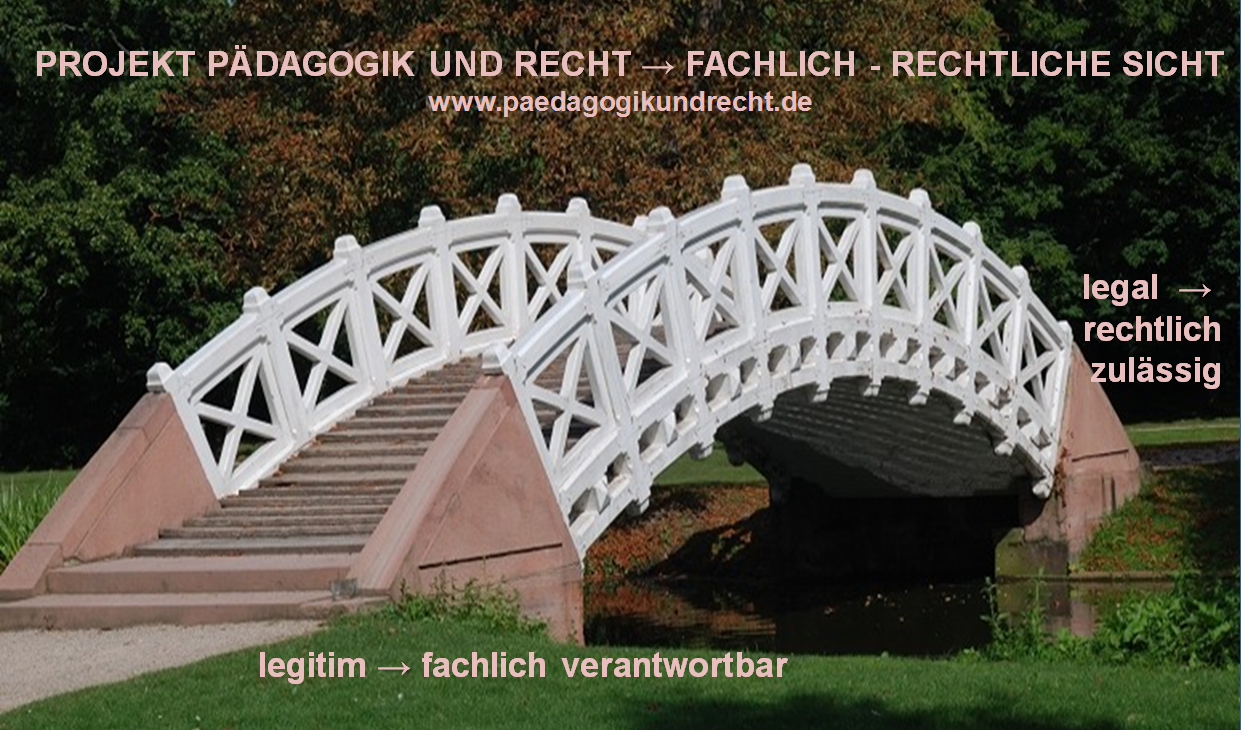 AUF ZU NEUEN UFERN ! 
VIELEN DANK FÜR DIE AUFMERKSAMKEIT